Supplement:RESTful Web service and JAX-RS
Summer 2011
Dr. Chunbo Chu
Week 3
What is a Web service?
A software system designed to support interoperable machine-to-machine interaction over a network. It has an interface described in a machine-processable format (e.g.. WSDL)
What is REST?
“Representational state transfer (REST) is a style of software architecture for distributed hypermedia systems such as the World Wide Web.”

http://en.wikipedia.org/wiki/Representational_State_Transfer
What is REST?
Application state and functionality are divided into resources 
Every resource is uniquely addressable using a universal syntax for use in hypermedia links 
All resources share a uniform interface for the transfer of state between client and resource, consisting of a constrained set of 
Well-defined operations 
Content types, optionally supporting code on demand
Key REST Principles
Give every “thing” an ID 
Link things together 
Use standard methods 
Resources with multiple representations 
Communicate statelessly
Give every “thing” an ID
Expose things or collection things with a scheme that is ubiquitous
Embrace the URI
How to get it (http:// or net.tcp:// or net.msmq:// etc.)
Where to get it (example.com)
What to get (customer 1234)
An API like this

Can be represented like this
Customer C = GetCustomer(1234);
http://example.com/customers/1234
Link Things Together
Hypermedia as the engine of application state (HATEOAS)
Just means that you should link things together






People or apps can transition state by following links
Links can be to the same app or to some other app
<order self='http://example.com/customers/1234' >
    <amount>23</amount>
    <product ref='http://example.com/products/4554' />
    <customer ref='http://example.com/customers/1234' />
 </order>
Use Standard Methods
public class Resource 
{     
	  Resource(URI u);     
	  Response get();     
	  Response post(Request r);       
	  Response put(Request r);       
	  Response delete();    
	  Response head();
}
Shift to Resource Thinking
SQL
INSERT INTO CUSTOMERS (ID, ...) VALUES (567, ...)
REST
http://example.com/customers/567
POST
<Customer ID=567>...</Customer>
Shift to Resource Thinking
SQL
SELECT FROM CUSTOMERS WHERE ID=567
REST
http://example.com/customers/567
GET
Resources as operations
The result of an operation can be considered a resource
Operations should be idempotent
Executing them multiple times should have no adverse effect
GET should have no lasting effect
API
float result = CalculateShipping(“Redmond”, “NYC”);
REST
http://example.com/calculateShipping?from=“Redmond”&to=“NYC”
Content Negotiation
Allow the client to ask for what they want
“I want XML”



“I want JSON”



“I want …” (HTML, CSV, etc.)
GET /customers/1234 HTTP/1.1
Host: example.com 
Accept: text/xml
GET /customers/1234 HTTP/1.1
Host: example.com 
Accept: text/json
Communicate Statelessly
Stateless means that every HTTP request happens in complete isolation
Application State lives on the Client
Everything that is needed to complete the request must be included in the request
Resource State lives on the server
Addressable resources are kept in durable storage
May be cached
“Remember that GET is supposed to be a “safe” operation, i.e. the client does not accept any obligations (such as paying you for your services) or assume any responsibility, when all it does is follow a link by issuing a GET.”
-Stefan Tilkov 
http://www.infoq.com/articles/tilkov-rest-doubts
HTTP GET
Get Orders
Returns a collection of orders from the database
Issues
Security – you can only see orders you are allowed to see
Paging – stateless requests decide where to start
REST API
http://example.com/orders
http://example.com/orders?customer=1234
http://example.com/customers/1234/orders
“You can use it to create resources underneath a parent resource and you can use it to append extra data onto the current state of a resource.”
- RESTful Web Services
http post
HTTP POST
POST is ambiguously defined in the HTTP spec
POST is the second most used RESTful verb
Often referred to as POST(a) for “Append”
Posting to a collection means to append to that collection
Allows the server to determine the ultimate URI
Problem
How to detect duplicate POST requests?
Solutions
Use PUT it’s idempotent by nature
Schemes involving handshaking of some kind between the client and server
Client generated identifier for POST
PUT is an idempotent way to create / update a resource
http PUT
HTTP PUT
Creates or Updates the resource
Completely replaces whatever was there before with the new content
Idempotent by design
Creating or Updating record 123 multiple times should result in the same value
Do NOT do some kind of relative calculation
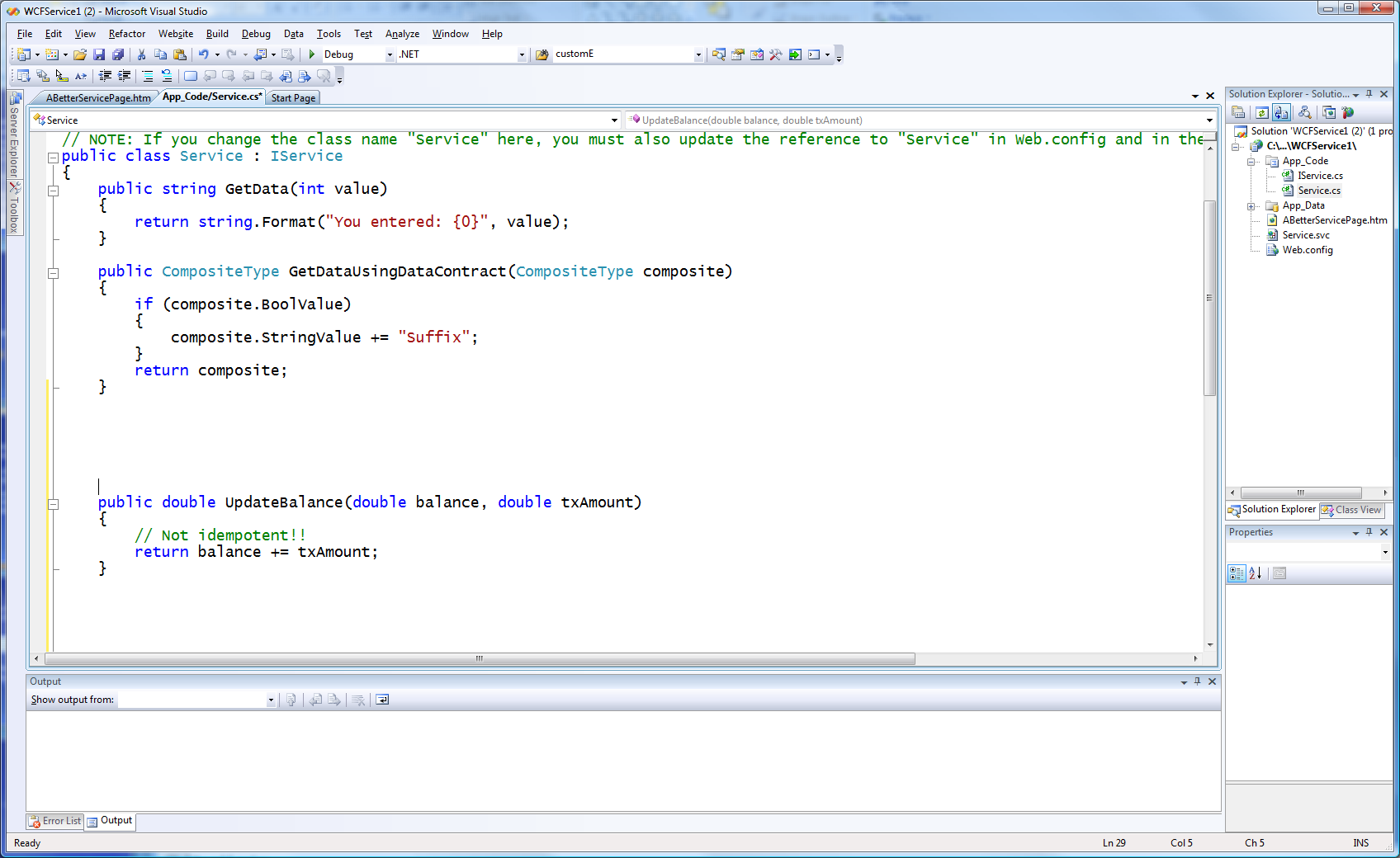 PUT and IDs
If you can allow the client to define an ID within a context that is unique, PUT is easy
For example

You can map the composite ID (username+id) to a unique ID for the database
http://example.com/ronjacobs/order/xyz
http://example.com/yourname/order/123
9 Steps to a RESTFul service
Restful service design
Figure Out the Data Set
What data are you exposing to users?
You must map the actions to the universal interface
AdventureWorks database represents our Data Set.
Split the Data Set into Resources
A resource is “Anything interesting enough to be the target of a hypertext link ”
Resources are Nouns
AdventureWorks has the following Resources
Customers
Customers by region
Sales
Sales by quarter, region, customer
Products
Top selling products
Name The Resources
The URI should contain all the scoping information
Three basic rules for URI design
Use path to encode hierarchy

Put punctuation characters in path variables to avoid implying hierarchy where there is none

Use query variables to imply inputs to algorithm
http://example.com/parent/child
http://example.com/parent/child1;child2
http://example.com/search?q=jellyfish&start=20
Expose a subset of the Uniform Interface
Will the client create resources? 
Yes – use PUT or POST
Can the client decide the URI?  
Yes, use PUT
No, use POST
Will the client update resources?
Yes – support PUT
Will the client delete resources?
Yes – support DELETE
Will the client fetch resources?
Yes – support GET, HEAD and OPTIONS
Design Your Representations
What are you going to return in the body of the request?
Try to use the same representation for send/receive
Your representation has to include some state but need not include all
Include a link to other state to get the rest
<Customer ID=“123”>
  	  <Orders ref=“/orders/123 />
	  <Addresses ref=“/customers/123/addresses />
	  ...    
</Customer>
The HTTP Response
200 OK
201 Created
330 See Other – map to other URI
Headers
Content-Type
text/xml
text/json
text/xhtml+xml
Last-Modified
Return the date/time the data was last modified
Client may request If-Modified-Since
If not modified, return 304 Not Modified
What might go wrong?
400 Bad Request
401 Unauthorized
404 Not Found
409 Conflict
425 Unsupported Media Type
500 Internal Server Error
503 Service Unavailable
Summary
RESTful services extend the reach of HTTP to your SOA
RESTful design is harder than you might think
Implementation is easy with WCF
Java Architecture for XML Binding (JAXB)
JAXB Binding Process
Example
@XmlRootElement(name="customer")
@XmlAccessorType(XmlAccessType.FIELD)
public class Customer {

    @XmlAttribute
    protected int id;

    @XmlElement
    protected String fullname;

    public Customer() {}

    public int getId() { return this.id; }
    public void setId(int id) { this.id = id; }

    public String getFullName() { return this.fullname; }
    public void setFullName(String name) { this.fullname = name; }
}
<customer id="42">
   <fullname>Bill Burke</fullname>
</customer>
@XmlRootElement(name="address")
@XmlAccessorType(XmlAccessType.FIELD)
public class Address  {
   @XmlElement
   protected String street;

   @XmlElement
   protected String city;

   @XmlElement
   protected String state;

   @XmlElement
   protected String zip;

   // getters and setters
   ...
}
@XmlRootElement(name="customer")
@XmlAccessorType(XmlAccessType.FIELD)
public class Customer {

    @XmlAttribute
    protected int id;

    @XmlElement
    protected String name;

    @XmlElement
	 protected Address address;

    public Customer() {}

    public int getId() { return this.id; }
    public void setId(int id) { this.id = id; }
...
}
<customer id="42">
   <name>Bill Burke</name>
   <address>
      <street>200 Marlboro Street</street>
      <city>Boston</city>
      <state>MA</state>
      <zip>02115</zip>
   </address>
</customer>
Marshall/unmarshall
Customer customer = new Customer();
customer.setId(42);
customer.setName("Bill Burke");

JAXBContext ctx = JAXBContext.newInstance(Customer.class);
StringWriter writer = new StringWriter();

ctx.createMarshaller().marshal(customer, writer);

String custString = writer.toString();

customer = ctx.createUnmarshaller()
              .unmarshal(new StringReader(custString));
Referrences
RESTful Java with JAX-RS,
The Java EE 5 JAXB Tutorial